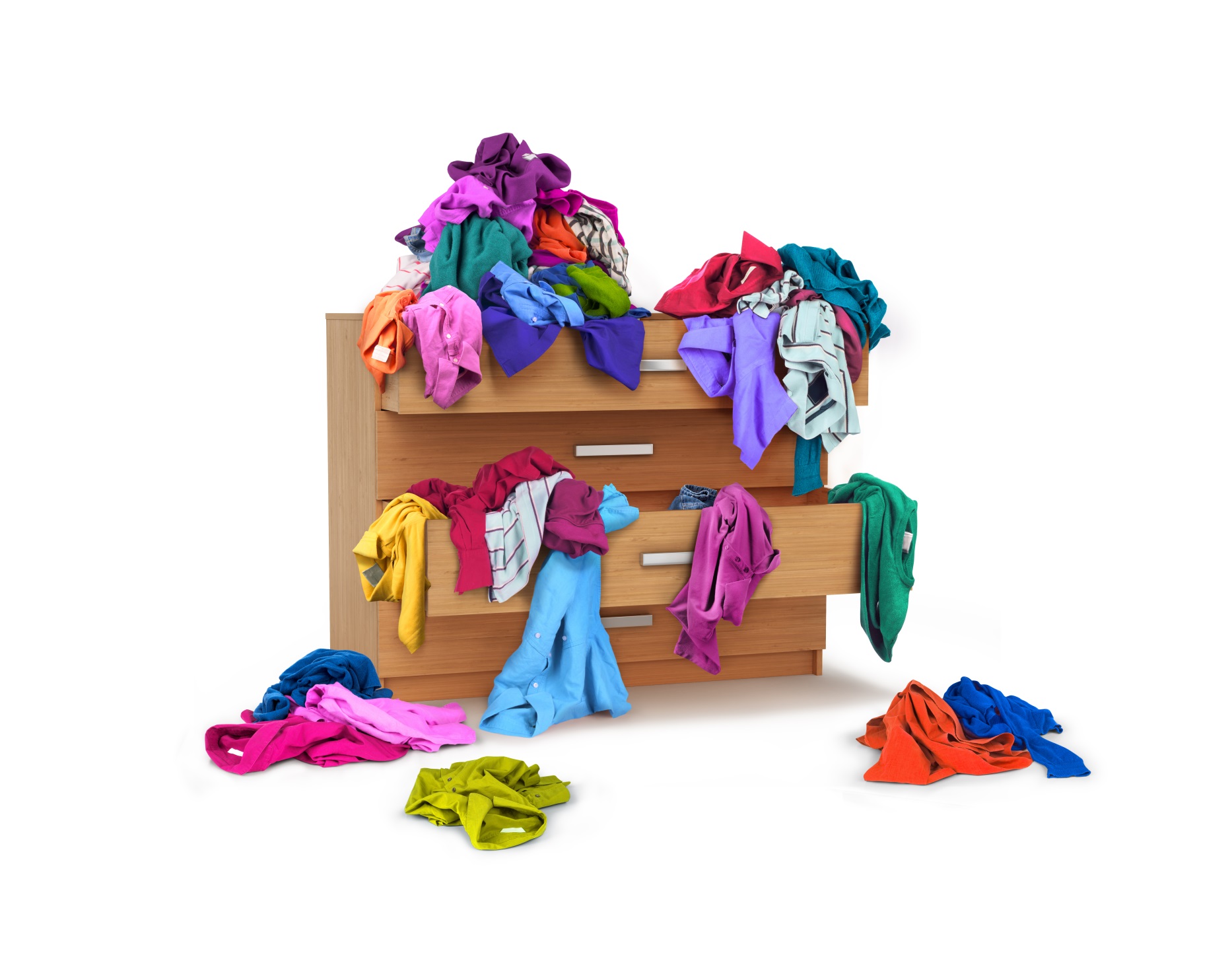 However hard she tries Lucy’s chest of drawers is always a mess. 
That is especially true when she has exciting things to do outside in the sunshine.
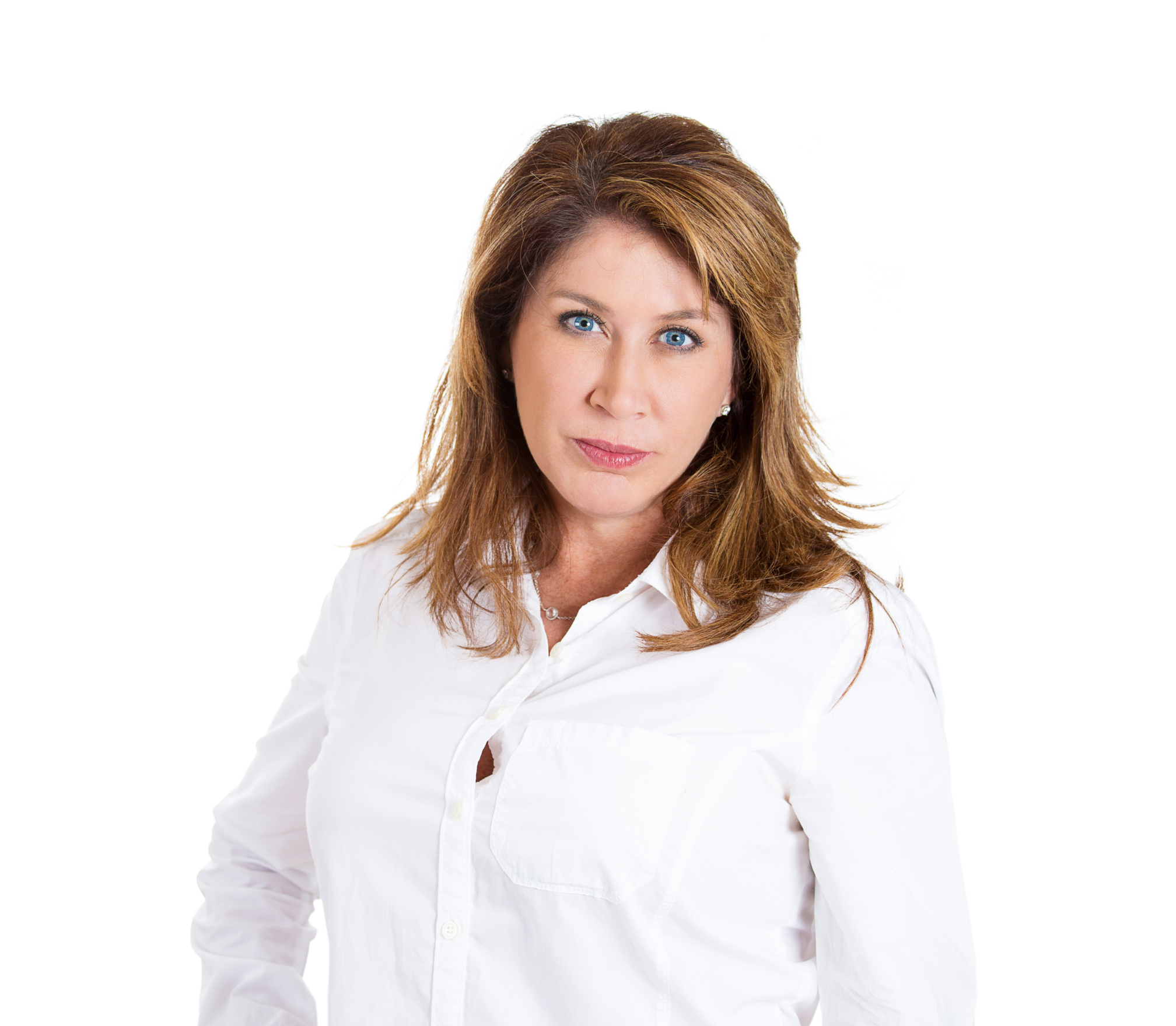 Please put your clothes away Lucy.
It doesn’t matter how tidy they are inside the drawers as long as I can’t see them.
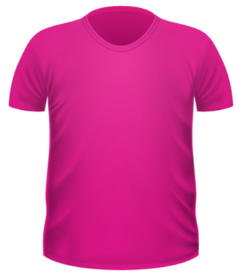 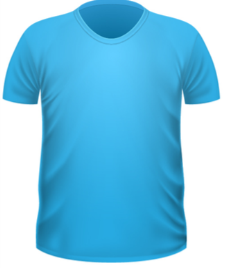 T-shirts
Shorts
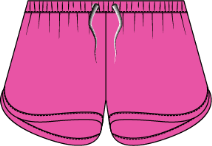 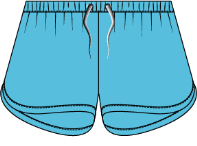 So Lucy puts two clean pairs of shorts and two clean t-shirts in different draws.